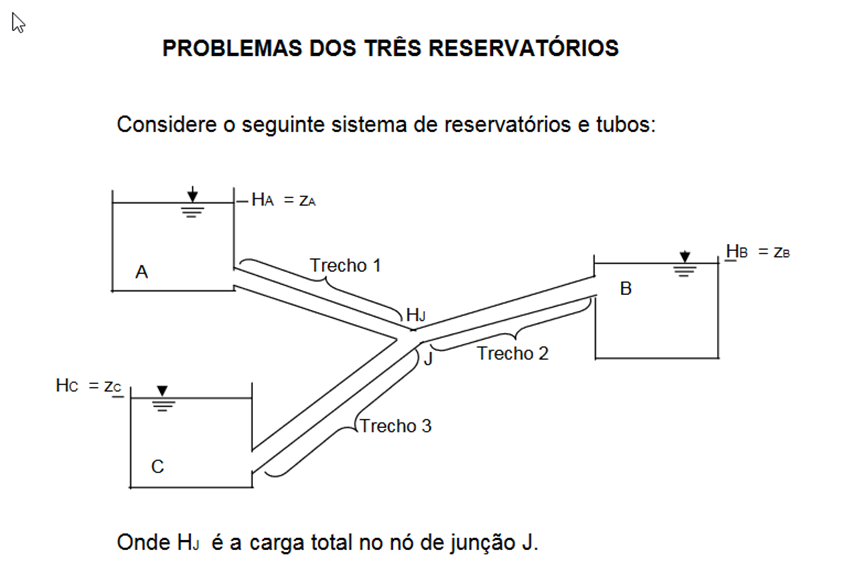 Agora é pensar nos parâmetros envolvidos em cada trecho (Qi, Li, Di, Ki ou Ci e Sleqi)
zA, zB e zC em relação ao PHR
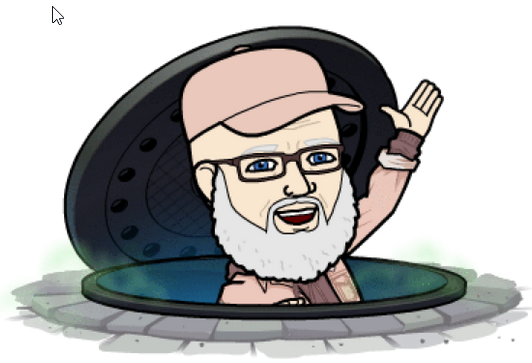 O reservatório mais alto é sempre ABASTECEDOR e o mais baixo RECEPTOR, mas o(s) intermediário(s) dependerá(ão) da comparação da carga total no nó J (HJ) com a carga total dele(s), no caso apresentado seria a carga total em B (HB)
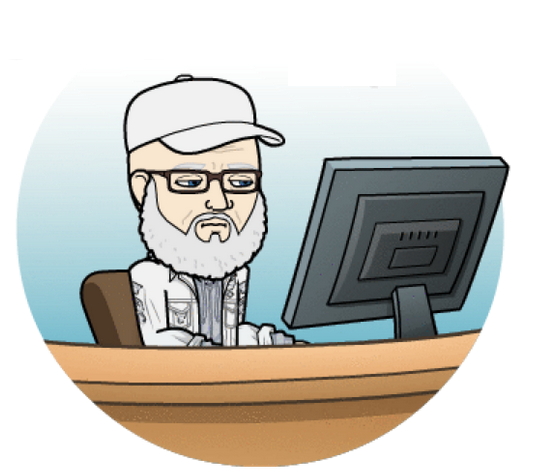 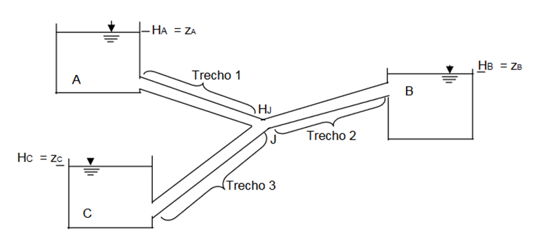 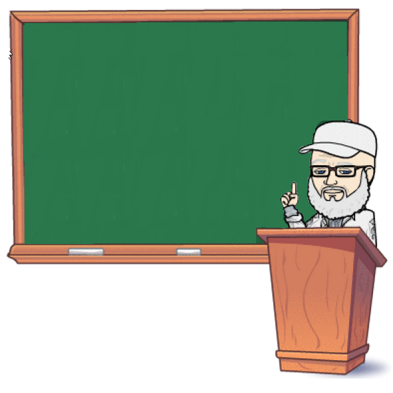 Caso 1: HJ > HB, neste caso o reservatório B é RECEPTOR, portanto:

Q1 = Q2 + Q3
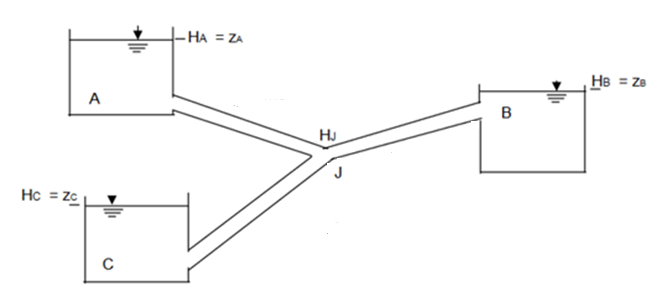 Q1
Q2
Q3
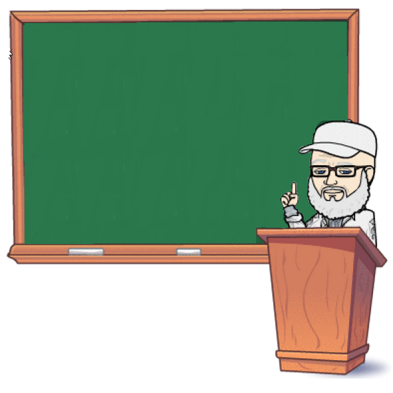 Caso 2: HJ = HB, neste caso o reservatório B não é nem RECEPTOR, nem ABASTECEDOR, já que não há escoamento para B, portanto: Q2 = 0 e
Q1 = Q3
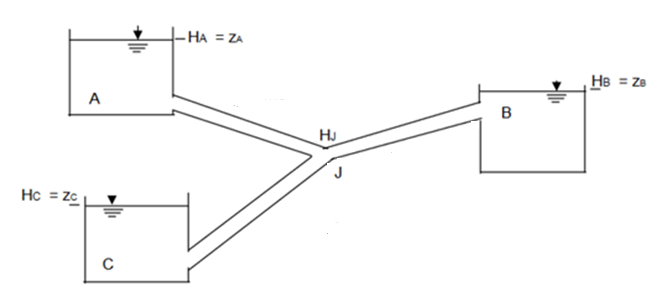 Q1
Q3
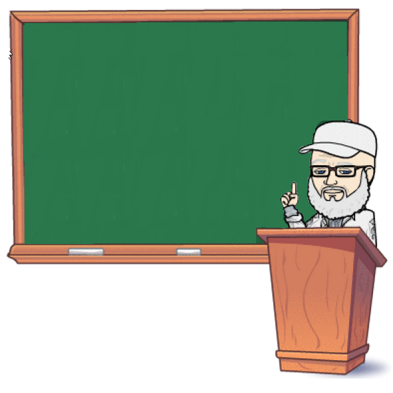 Caso 3: HJ < HB, neste caso o reservatório B é ABASTECEDOR, portanto:

Q3 = Q1 + Q2
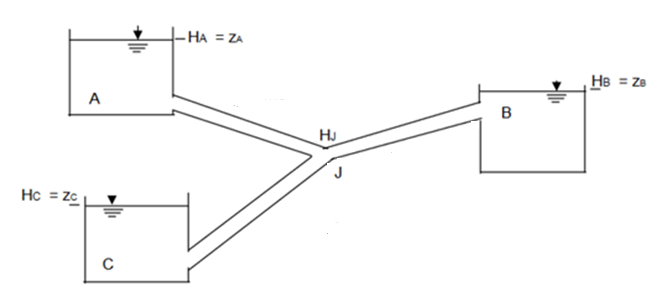 Q1
Q2
Q3
Começamos considerando o caso 2, ou seja, Q2 = 0, e calculamos Q1 e Q3
Por onde começar?
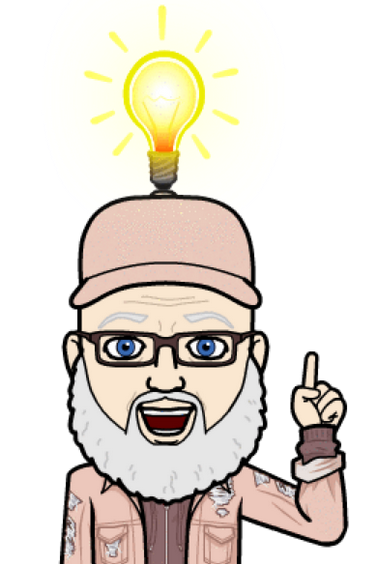 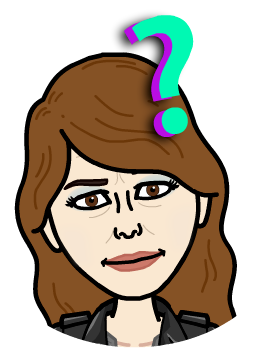 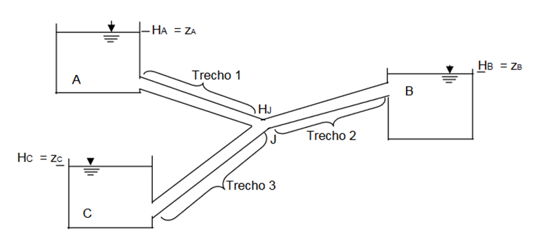 IMPORTANTE
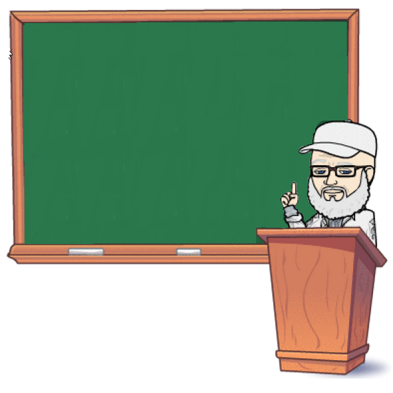 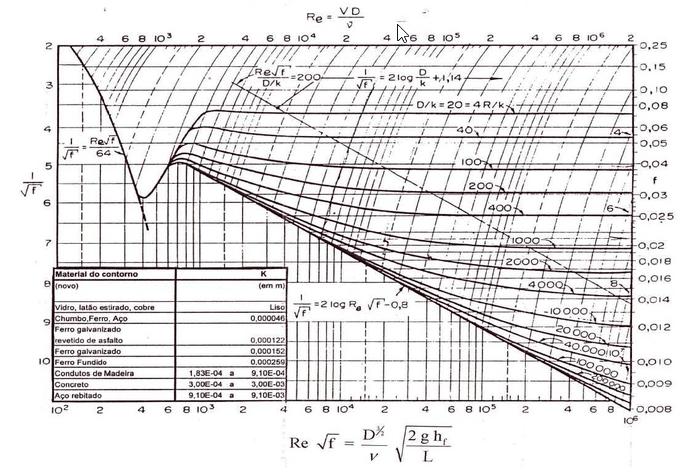 Para a soluções de problemas reais com vazões máximas é comum se ter o escoamento turbulento na região do hidraulicamente rugoso, ou seja, região onde o coeficiente de perda de carga distribuída fica constante,
portanto independe da vazão, dependendo exclusivamente da rugosidade relativa, ou seja, do material do conduto.
Nesta região o coeficiente de perda de carga distribuída é calculado pela fórmula de Karman & Prandtl:
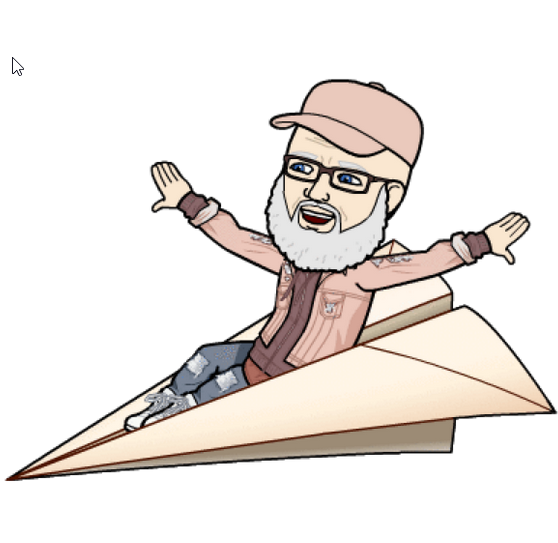 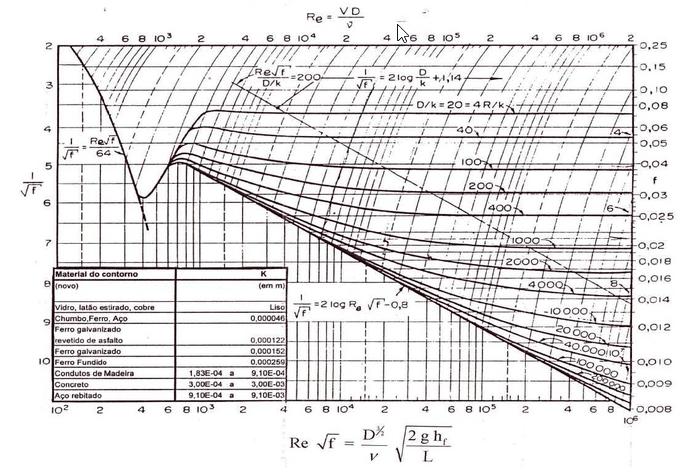 Vamos considerar o seguinte problema dos três reservatórios:
Se os tubos são feitos de concreto (k = 0,6 mm) e a temperatura d´água é 200C, calcule a vazão em cada tubo.
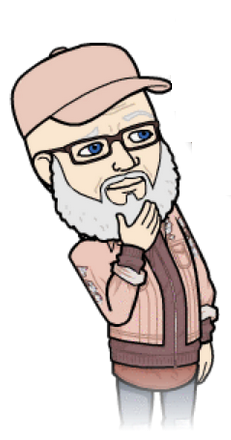 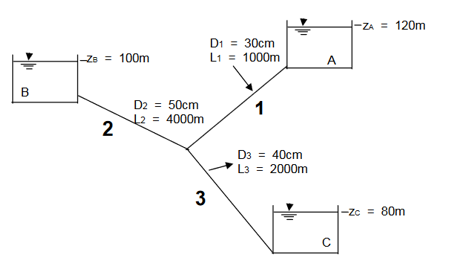 Vou calcular as perdas com a fórmula universal!
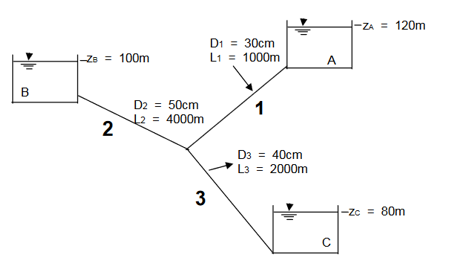 Considerando Q2 = 0, portanto Q1 = Q3 = Q e aplicando a equação da energia do nível do reservatório A ao nível do reservatório C, resulta:
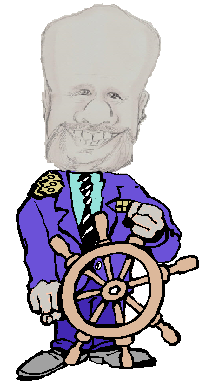 Calculando os coeficientes de perda de carga distribuída nos trechos 1 e 3 e determinando a vazão
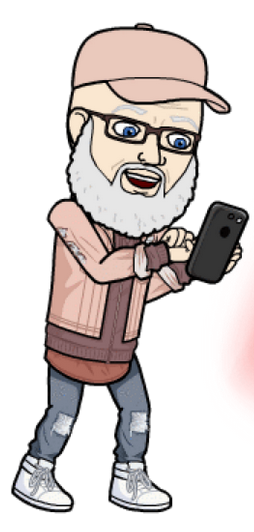 Calculamos a carga total nó e a comparamos com a carga total no nível do reservatório B:
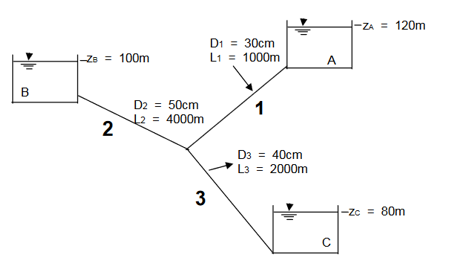 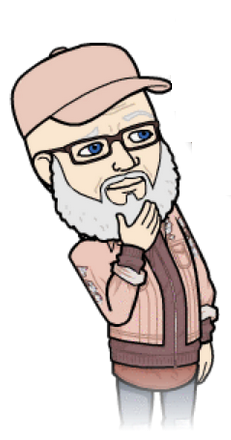 Como a carga total do nó é diferente da carga total em B, já concluímos que Q2 é diferente de zero e como HNÓ < HB , constamos que o reservatório B é ABASTECEDOR, portanto estamos no caso 3
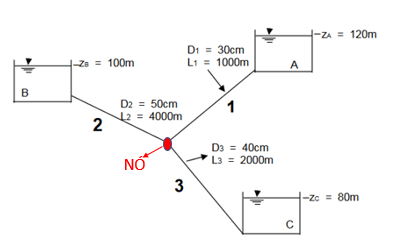 Montando as equações
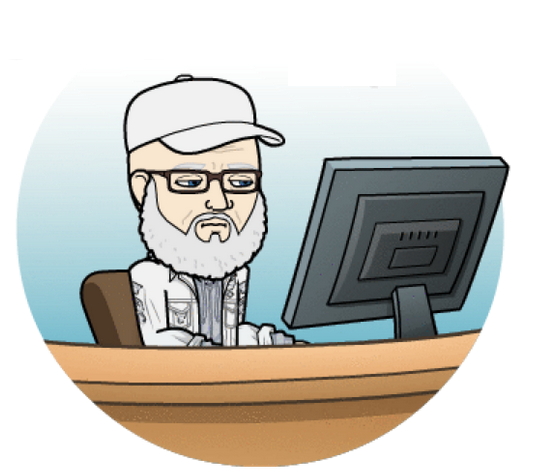 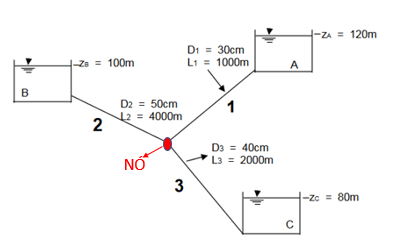 Analisando as equações anteriores, constatamos que:
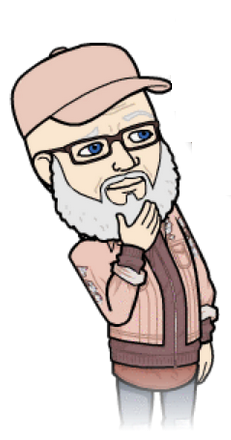 Resolvemos pelo método iterativo e para isto o Excel nos ajuda muito!
Primeiras respostas: 
Q1 = 0,163 m³/s;  Q2 = 0,0698 m³/s e               Q3 = 0,232 m³/s
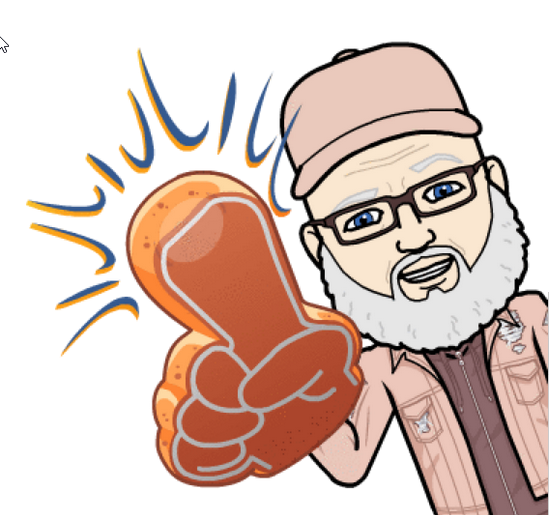 Com as vazões obtidas deveríamos obter os coeficientes de perda de carga distribuída e havendo muito diferença dos valores trabalhados, deveríamos refazer o problema com estes valores.
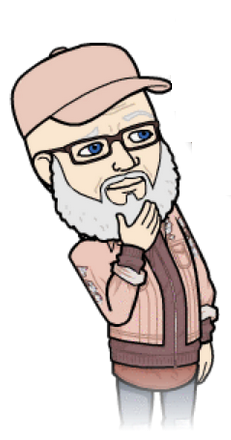 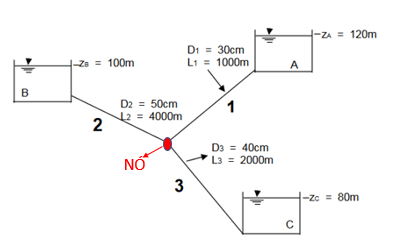 Consideramos mais este problema dos três reservatórios:
Se os tubos são feitos de concreto (k = 0,05 mm) e a temperatura d´água é 200C, calcule a vazão em cada tubo.
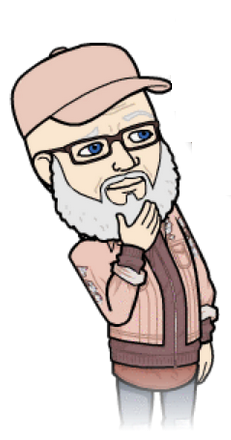 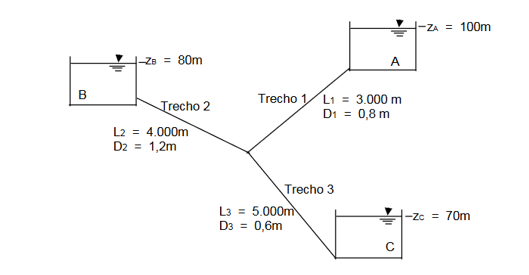 Considerando a instalação a seguir e os dados da tabela 1, pede-se especificar as vazões em cada um dos trechos.
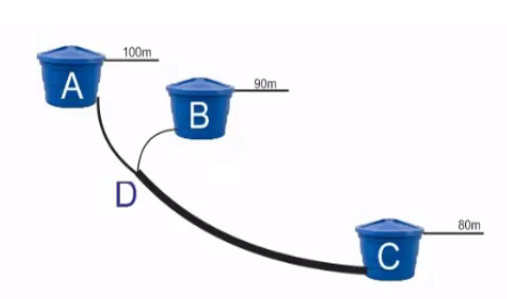 Mais um ...
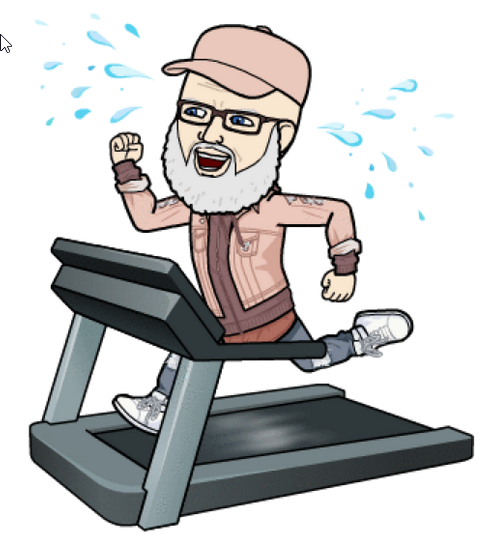